Image-to-image translation
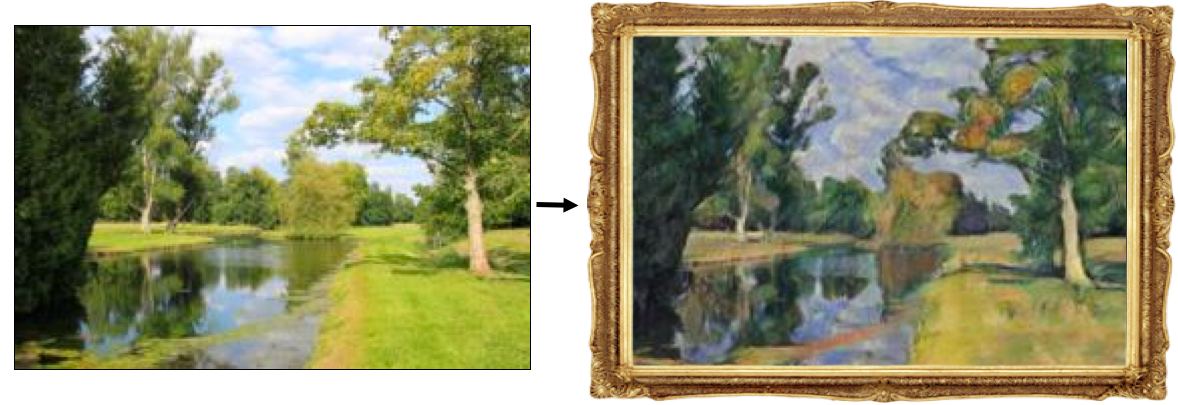 Outline
Paired image-to-image translation: pix2pix
Unpaired image-to-image translation: CycleGAN
Extensions, applications
Paired image-to-image translation
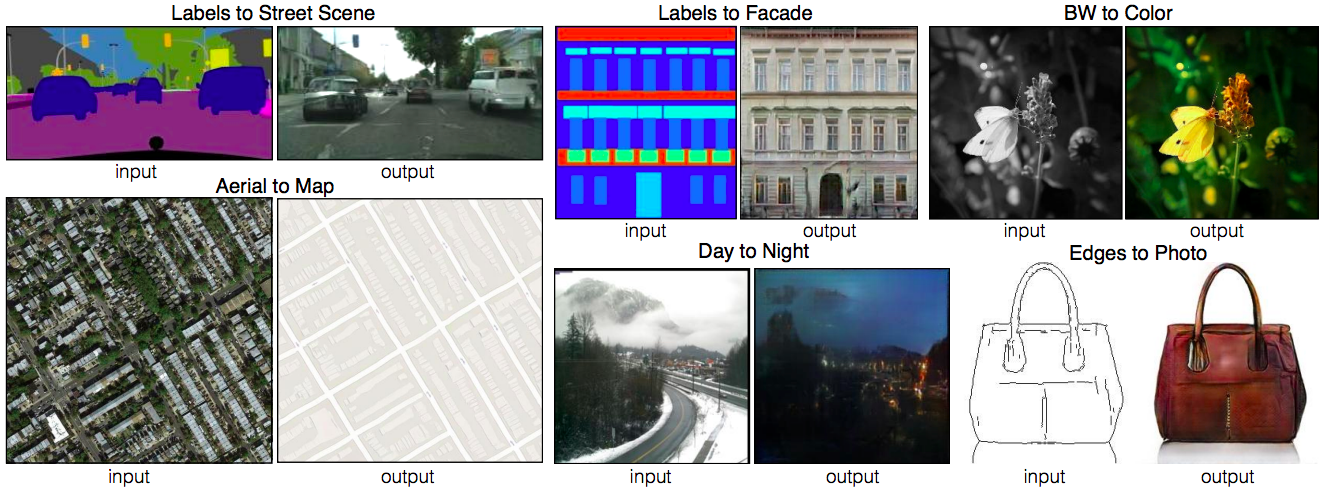 P. Isola, J.-Y. Zhu, T. Zhou, A. Efros, Image-to-Image Translation with Conditional Adversarial Networks, CVPR 2017
Pix2pix
Pix2pix: Generator
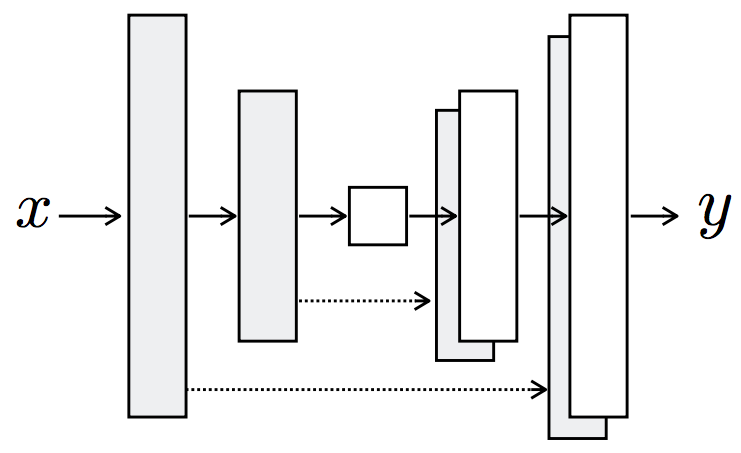 Pix2pix: Generator
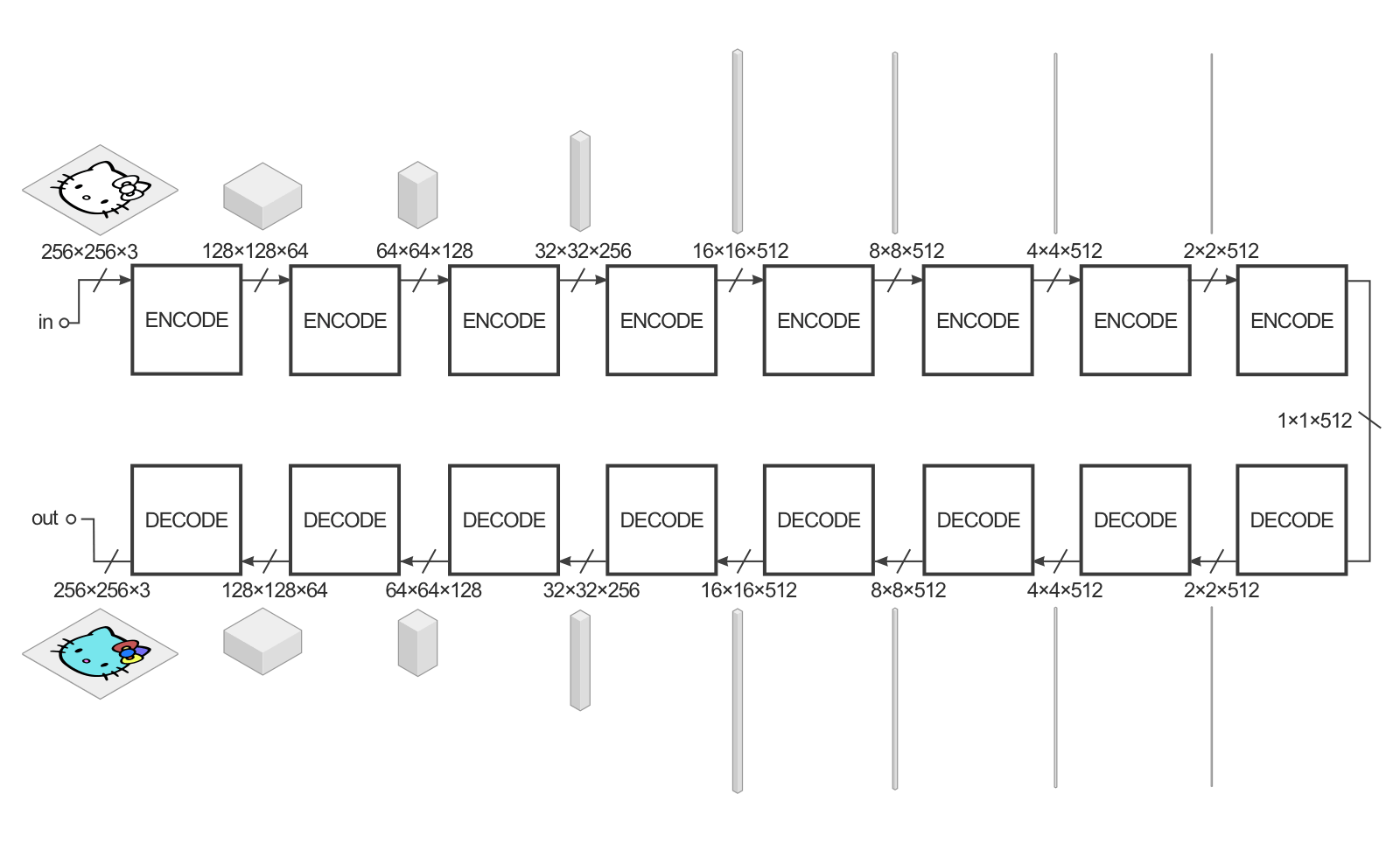 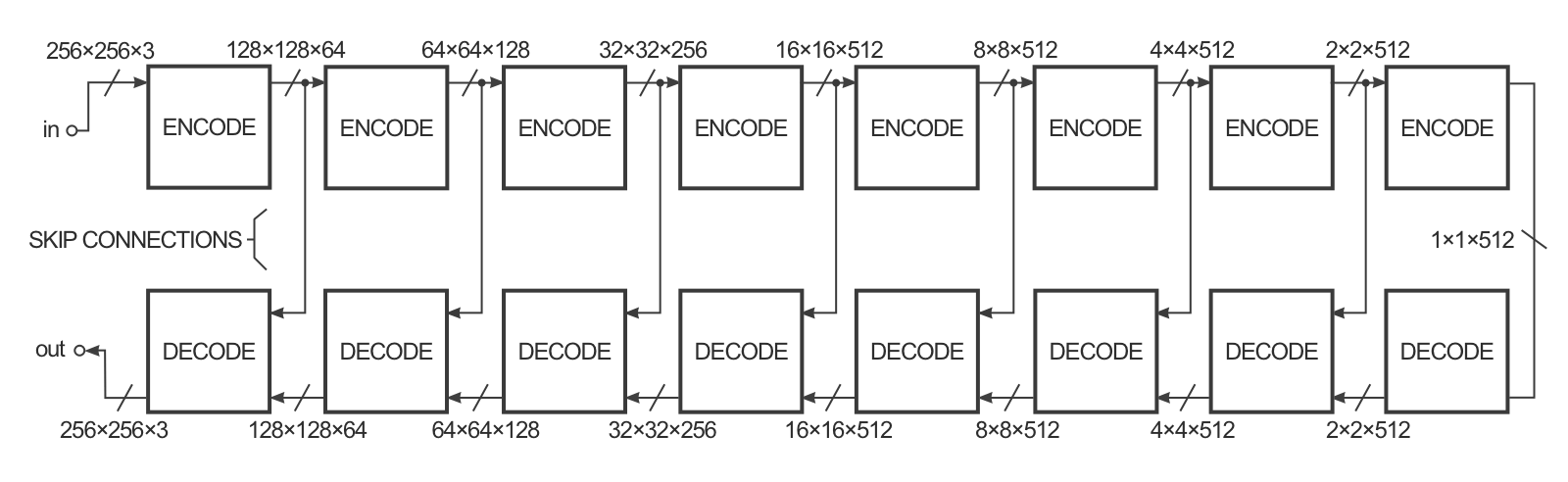 Figure source
Pix2pix: Generator
Effect of adding skip connections to the generator
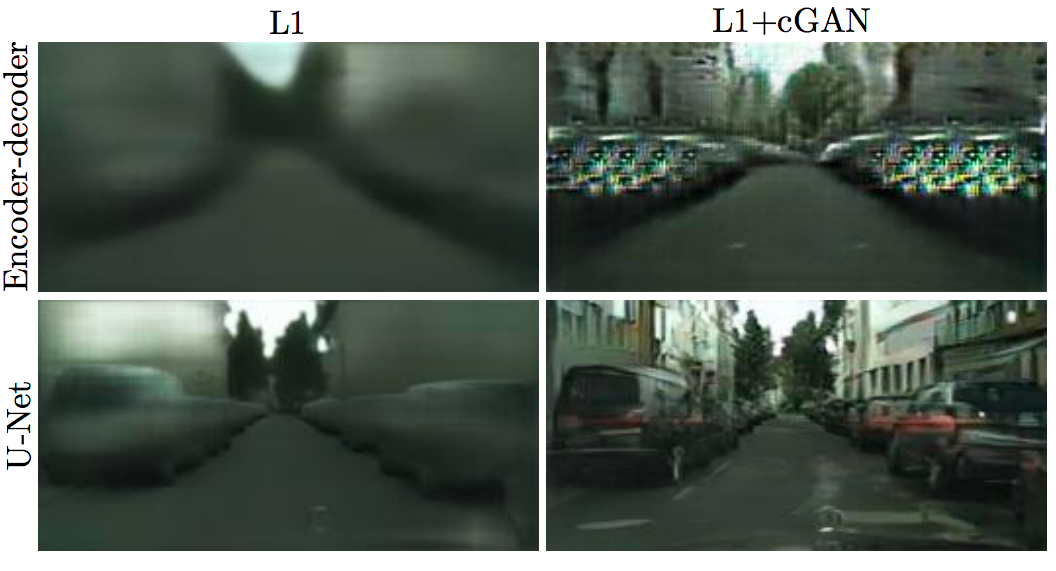 Pix2pix: Generator loss
Pix2pix: Generator loss
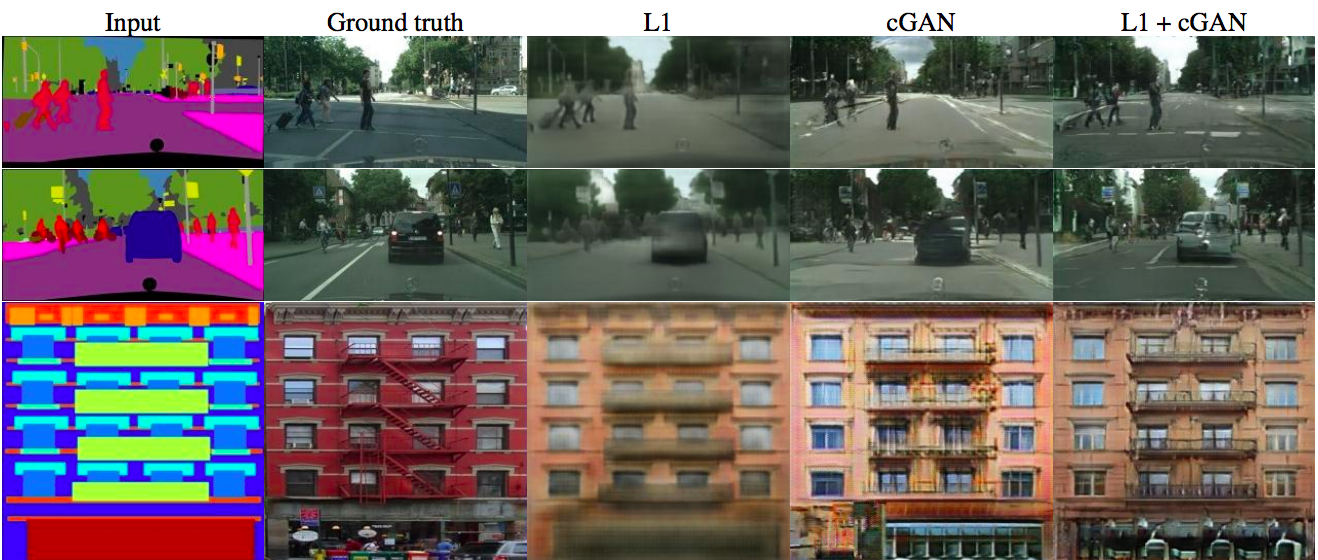 Pix2pix: Discriminator
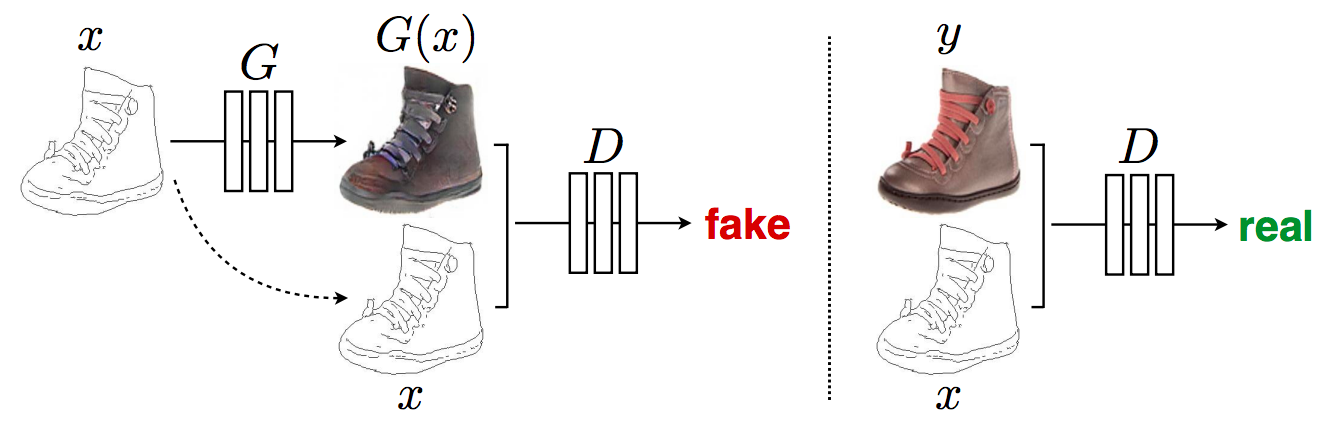 Pix2pix: Discriminator
“PatchGAN” architecture: output a 30x30 map where each value (0 to 1) represents the quality of the corresponding section of the output image, average to obtain final discriminator loss
Implemented as FCN, effective patch size can be increased by increasing the depth
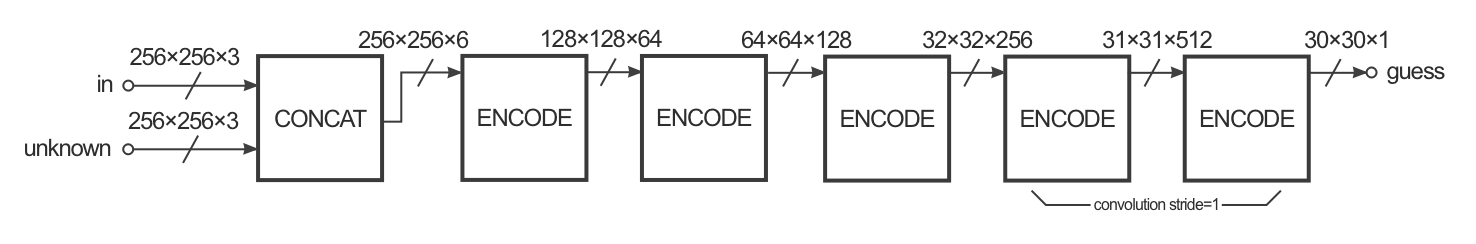 Figure source
Pix2pix: Discriminator
“PatchGAN” architecture: output a 30x30 map where each value (0 to 1) represents the quality of the corresponding section of the output image, average to obtain final discriminator loss
Implemented as FCN, effective patch size can be increased by increasing the depth
Effect of discriminator patch size on generator output
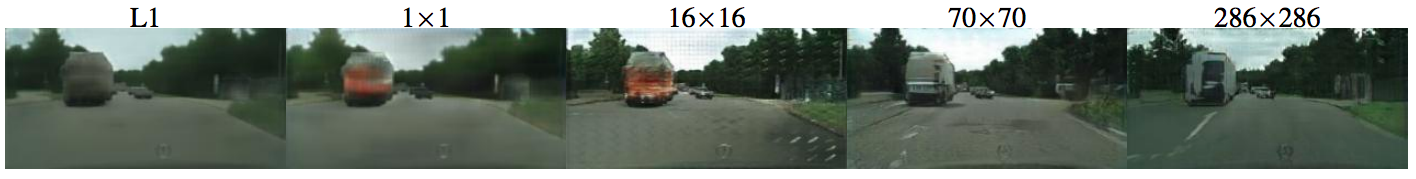 Pix2pix: Results
Translating between maps and aerial photos
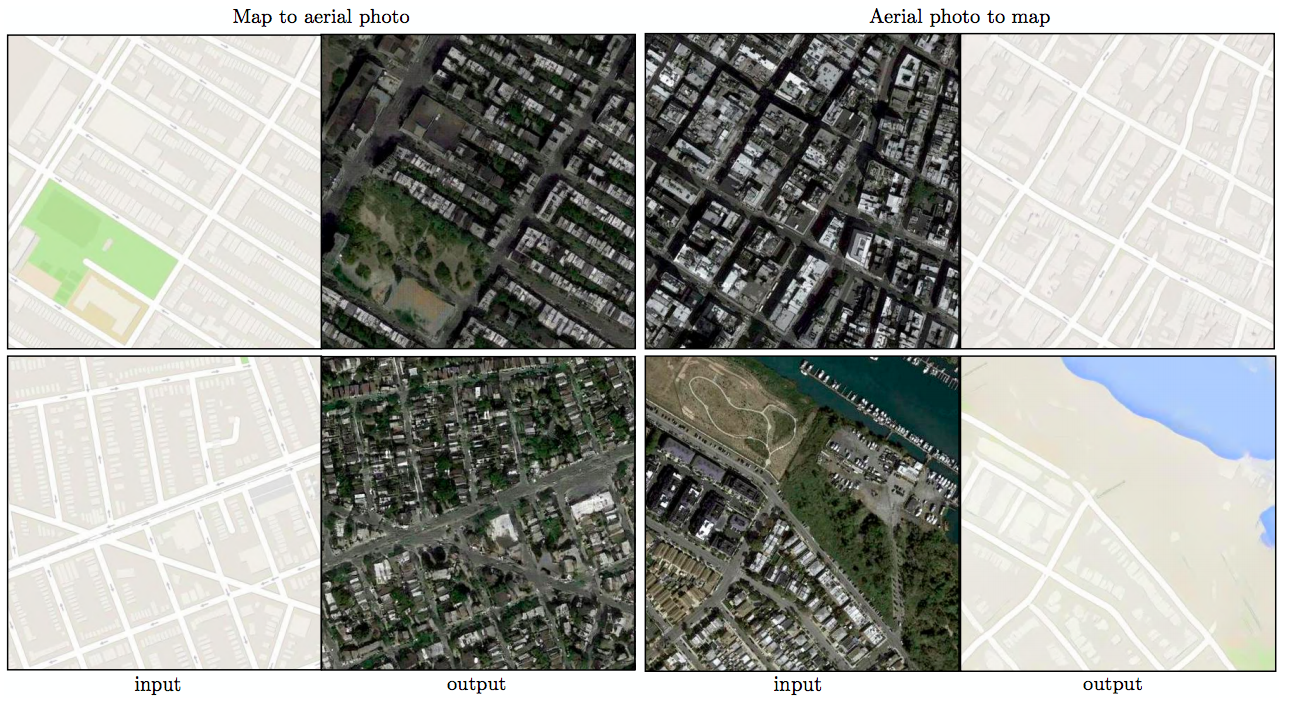 Pix2pix: Results
Translating between maps and aerial photos
Human study:
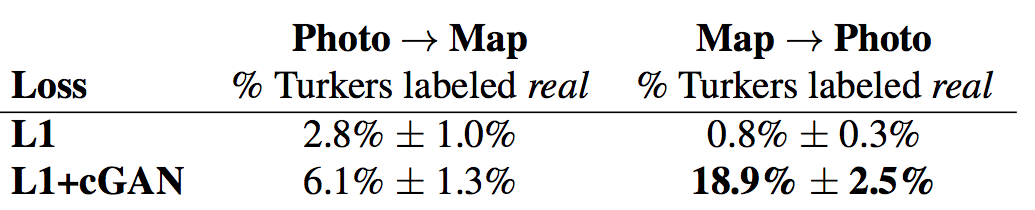 [Speaker Notes: Turkers were presented with a series of trials that pitted a “real” image against a “fake” image generated by our algorithm. On each trial, each image appeared for 1 second, after which the images disappeared and Turkers were given unlimited time to respond as to which was fake. The first 10 images of each session were practice and Turkers were given feedback. No feedback was provided on the 40 trials of the main experiment. Each session tested just one algorithm at a time, and Turkers were not allowed to complete more than one session. ∼ 50 Turkers evaluated each algorithm.]
Pix2pix: Results
Semantic labels to scenes
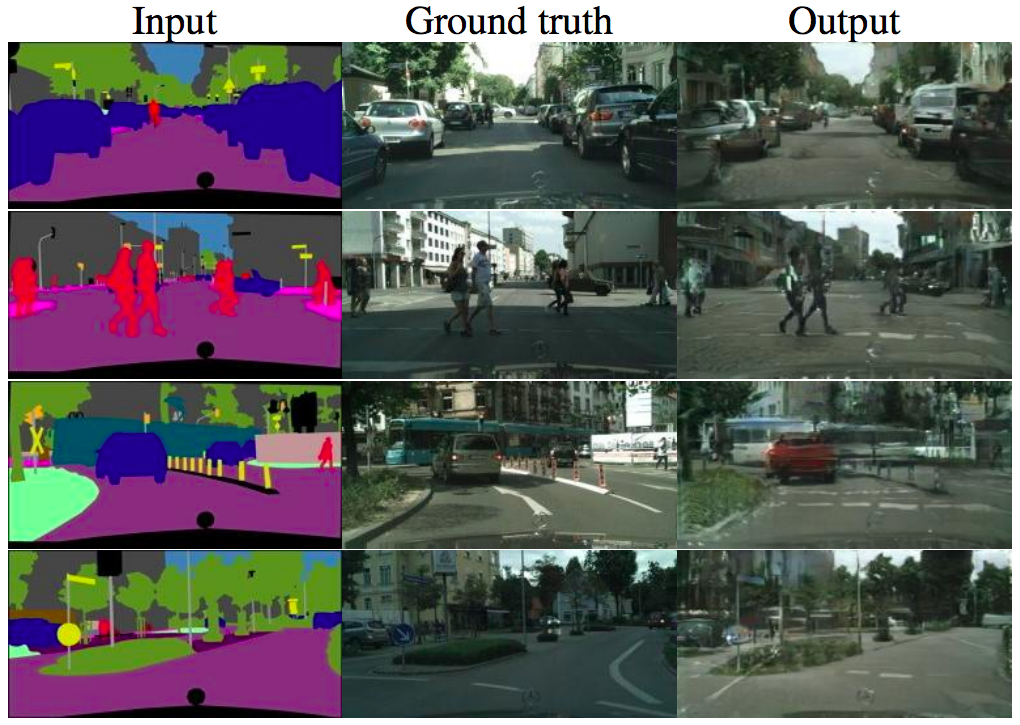 Pix2pix: Results
Semantic labels to scenes
Evaluation: FCN score – the higher the quality of the output, the better the FCN should do at recovering the original semantic labels
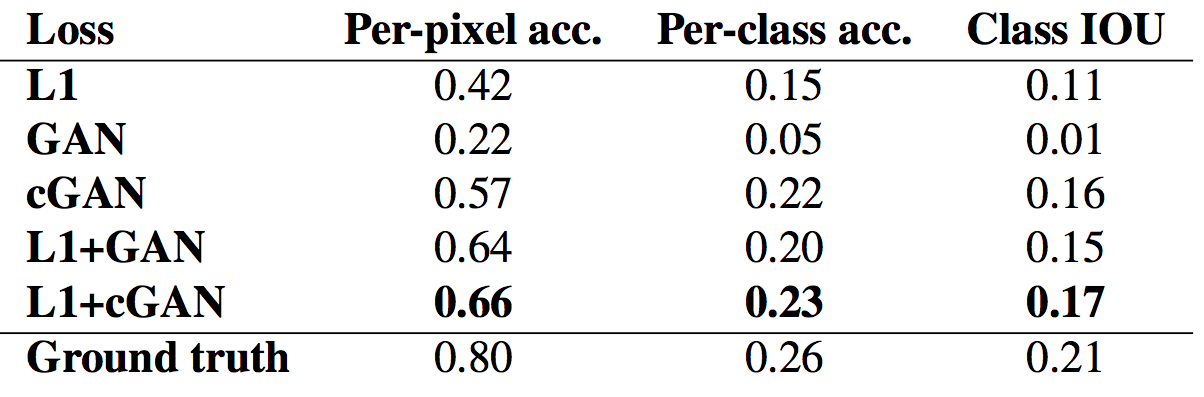 Pix2pix: Results
Scenes to semantic labels
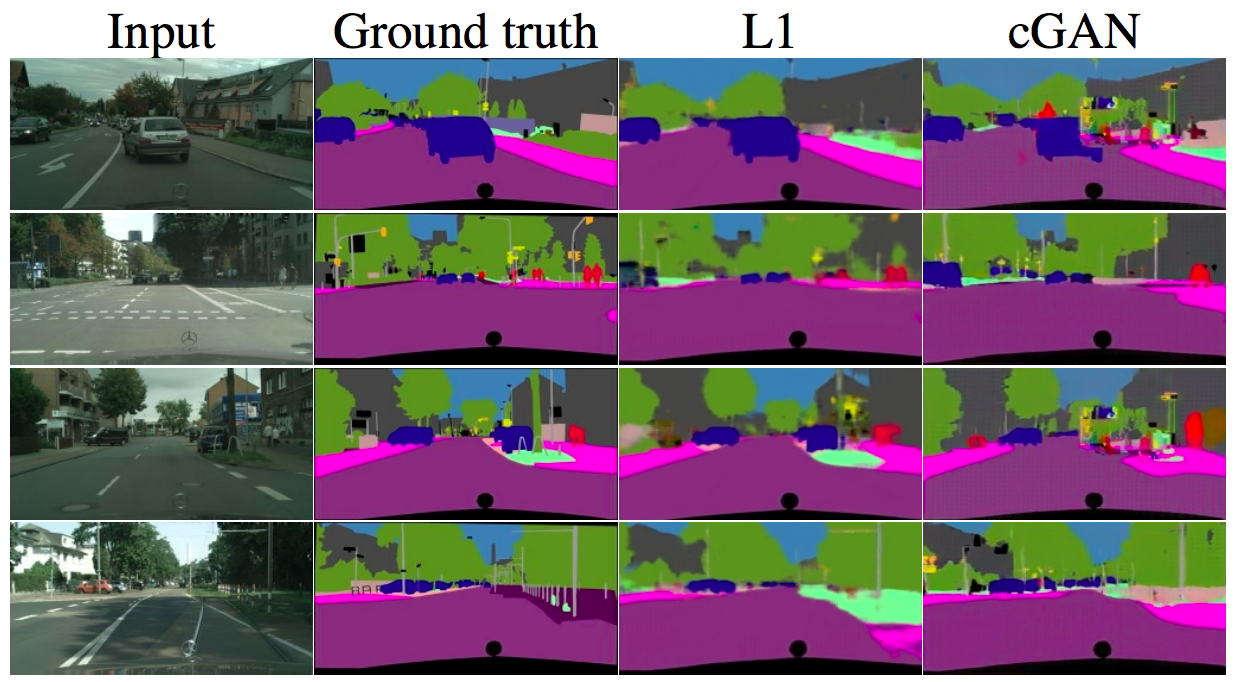 Pix2pix: Results
Scenes to semantic labels
Accuracy is worse than that of regular FCNs or generator with L1 loss
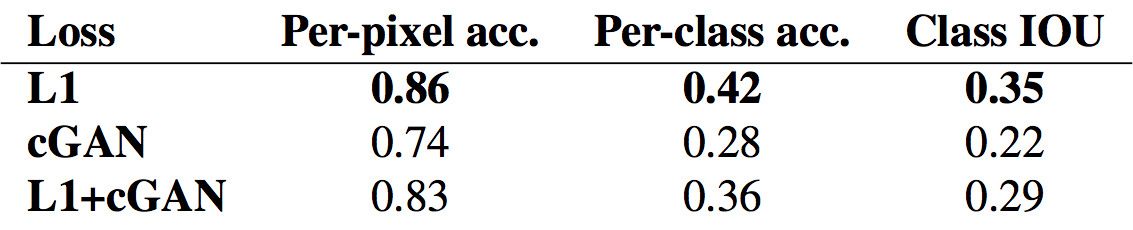 Pix2pix: Results
Semantic labels to facades
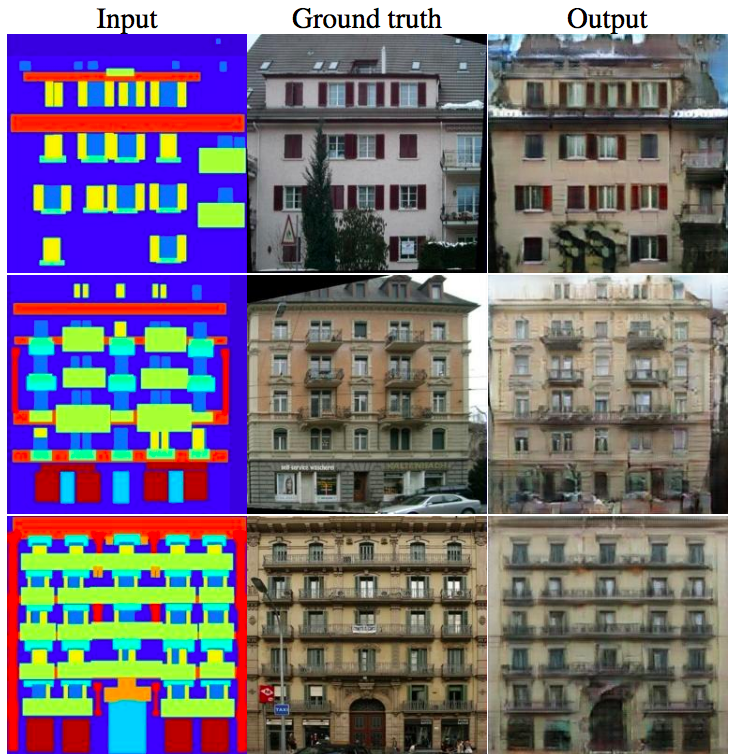 Pix2pix: Results
Day to night
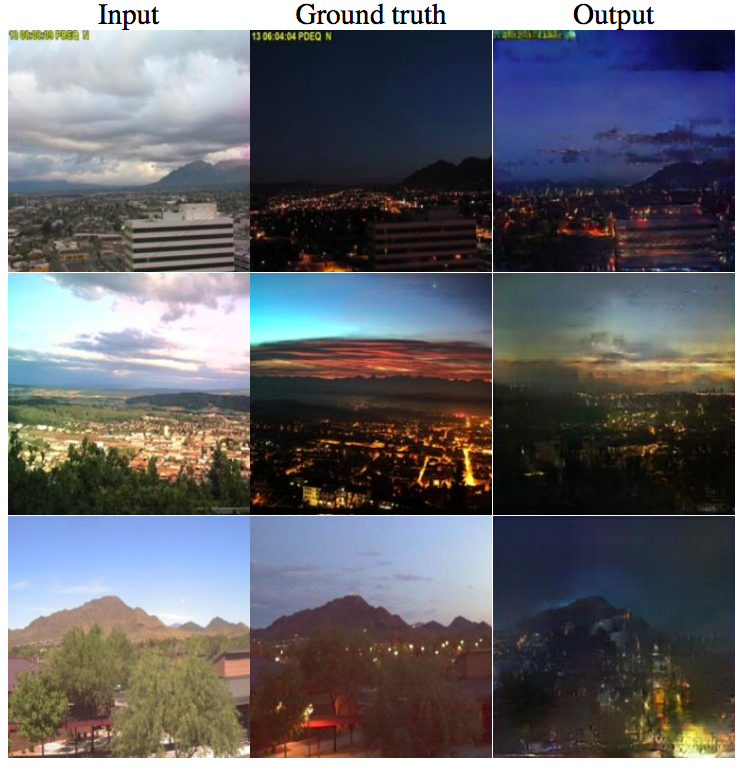 Pix2pix: Results
Edges to photos
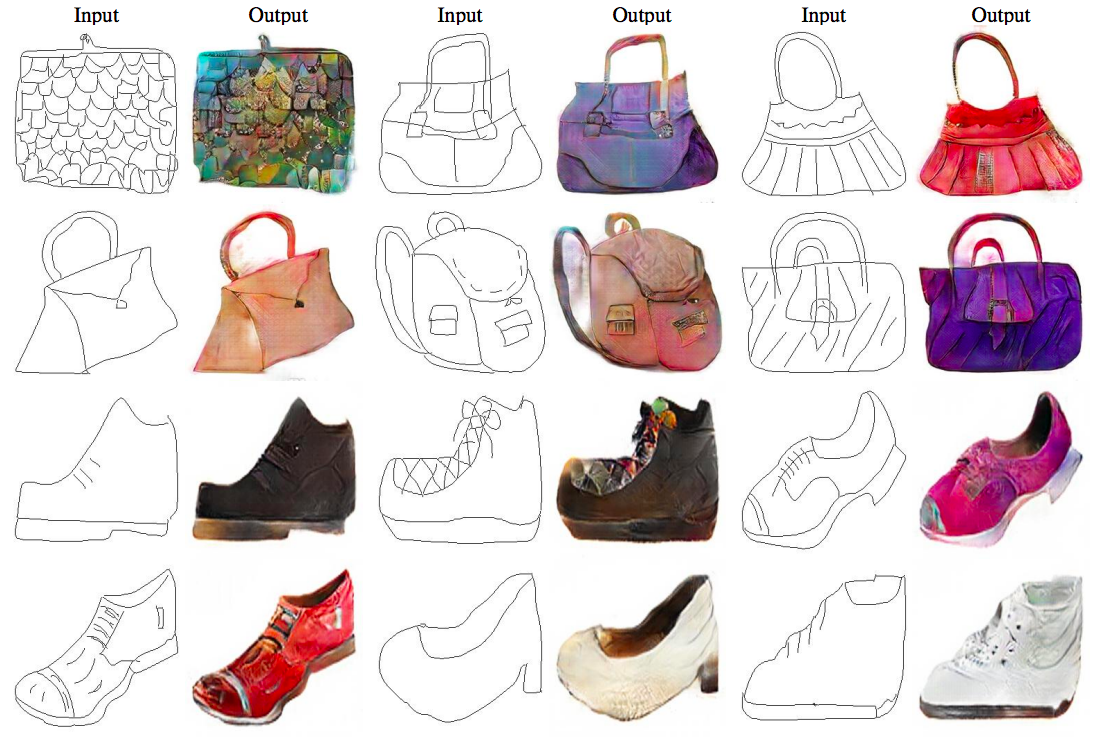 Pix2pix: Results
pix2pix demo
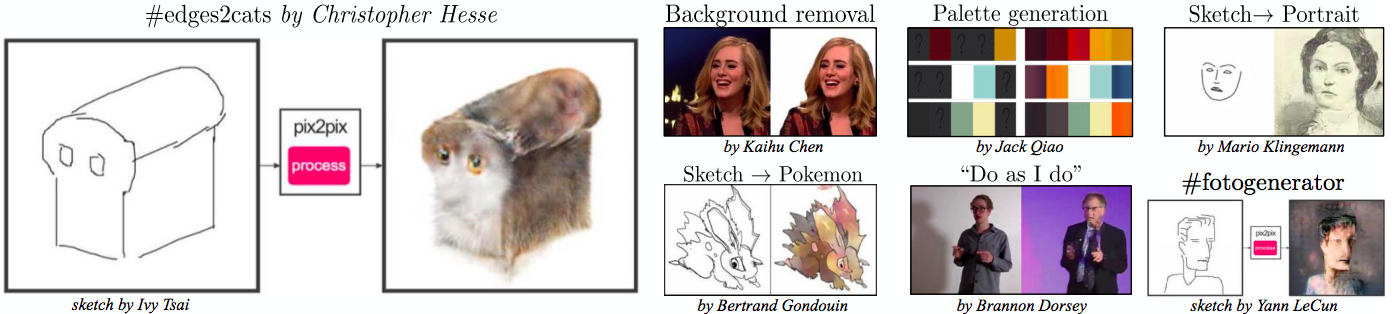 Pix2pix: Limitations
Outline
Paired image-to-image translation: pix2pix
Unpaired image-to-image translation: CycleGAN
Unpaired image-to-image translation
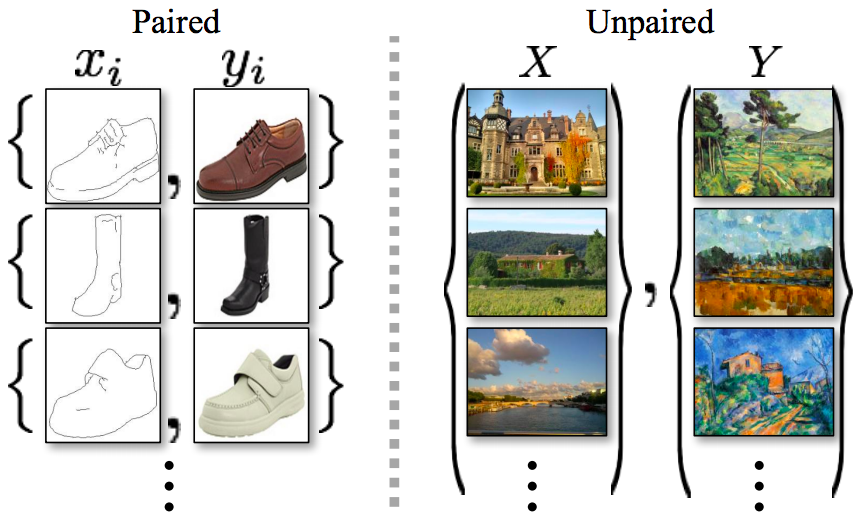 J.-Y. Zhu, T. Park, P. Isola, A. Efros, Unpaired Image-to-Image Translation Using Cycle-Consistent Adversarial Networks, ICCV 2017
Unpaired image-to-image translation
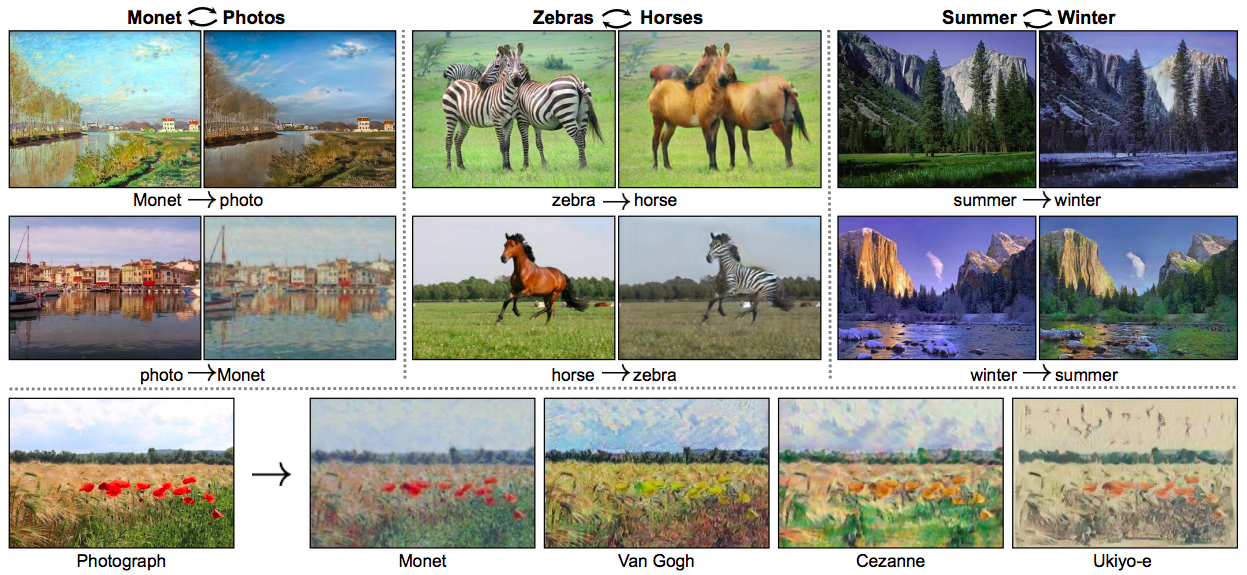 J.-Y. Zhu, T. Park, P. Isola, A. Efros, Unpaired Image-to-Image Translation Using Cycle-Consistent Adversarial Networks, ICCV 2017
CycleGAN
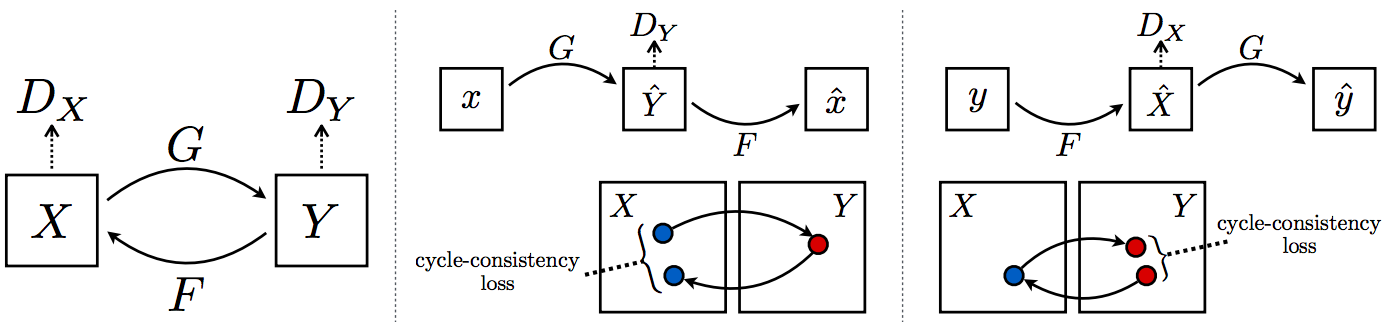 [Speaker Notes: (a) Our model contains two mapping functions G : X → Y and F : Y → X, and associated adversarial discriminators DY and DX. DY encourages G to translate X into outputs indistinguishable from domain Y , and vice versa for DX and F. To further regularize the mappings, we introduce two cycle consistency losses that capture the intuition that if we translate from one domain to the other and back again we should arrive at where we started: (b) forward cycle-consistency loss: x → G(x) → F(G(x)) ≈ x, and (c) backward cycle-consistency loss: y → F(y) → G(F(y)) ≈ y]
CycleGAN: Architecture
Generators (based on Johnson et al., 2016):







Discriminators: PatchGAN on 70 x 70 patches
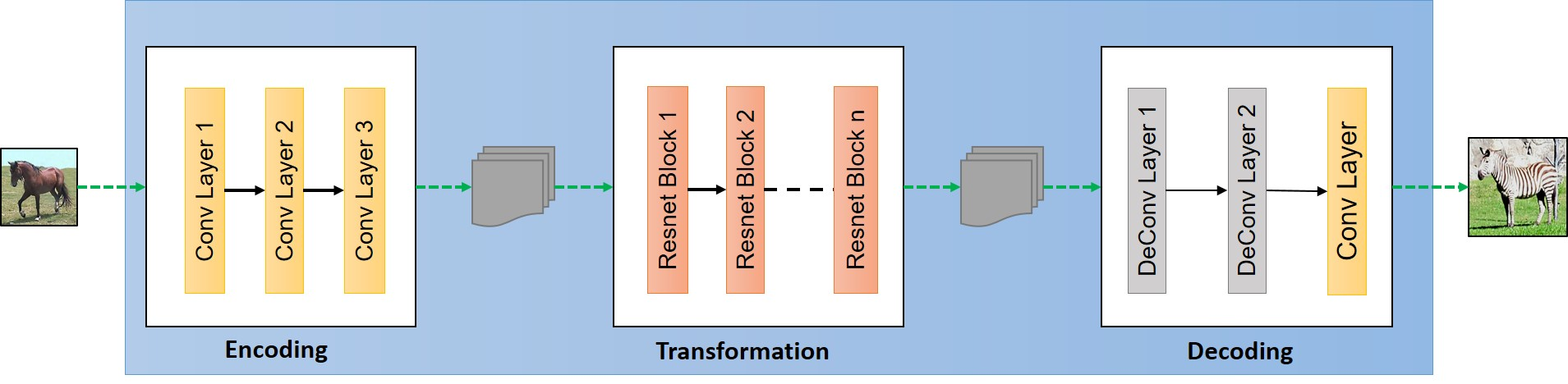 Figure source
CycleGAN: Loss
CycleGAN
Illustration of cycle consistency:
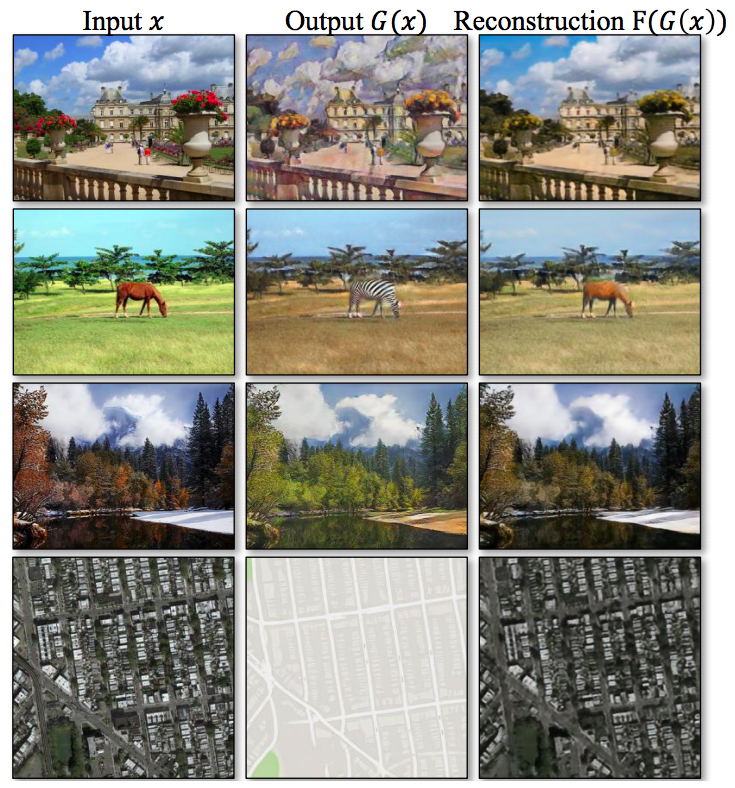 CycleGAN: Results
Translation between maps and aerial photos
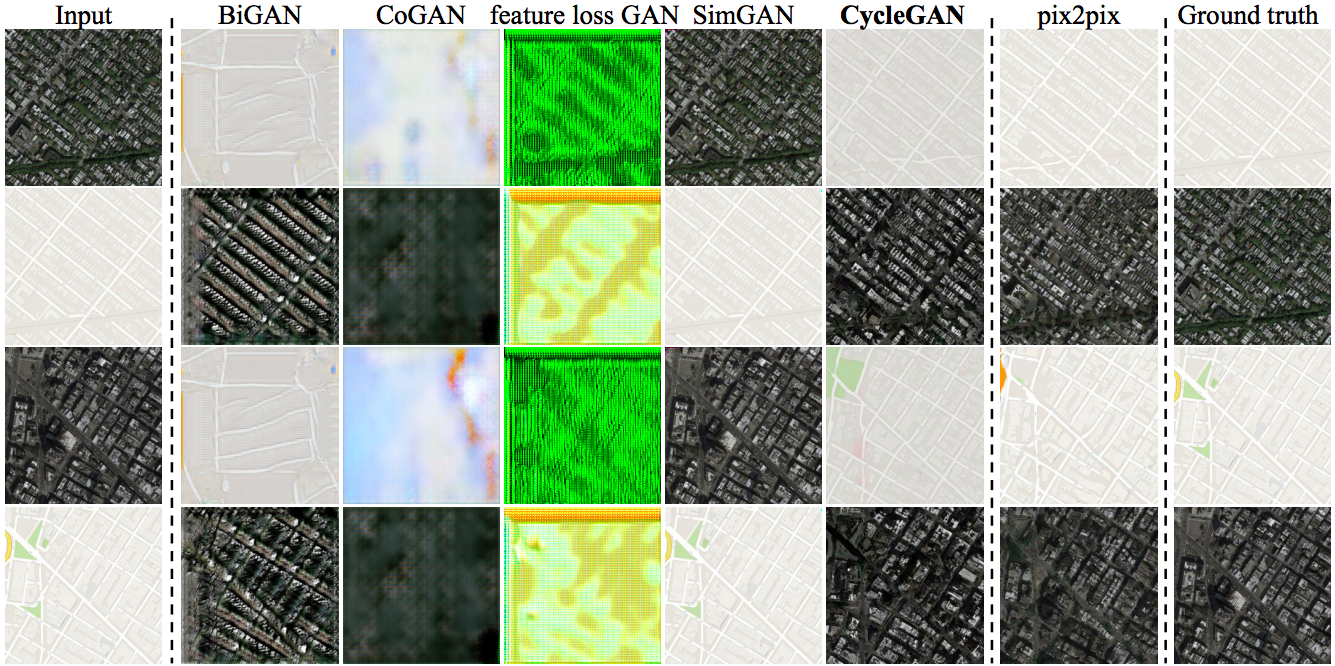 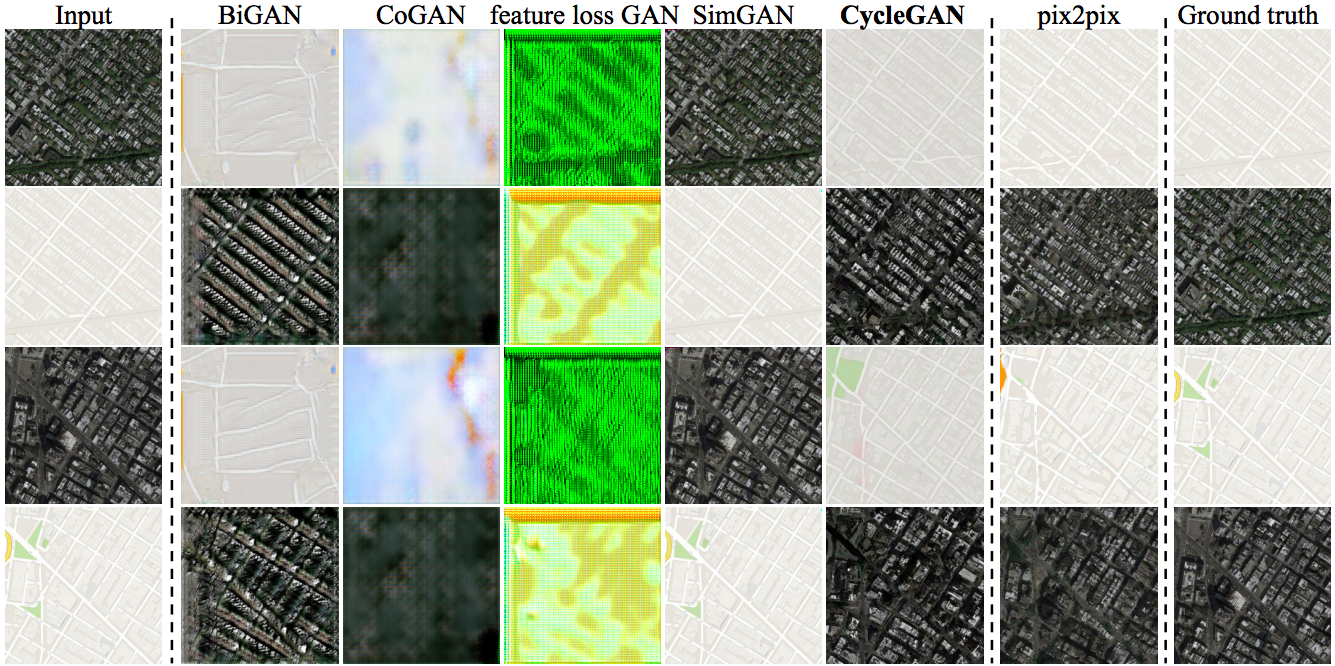 CycleGAN: Results
Other pix2pix tasks
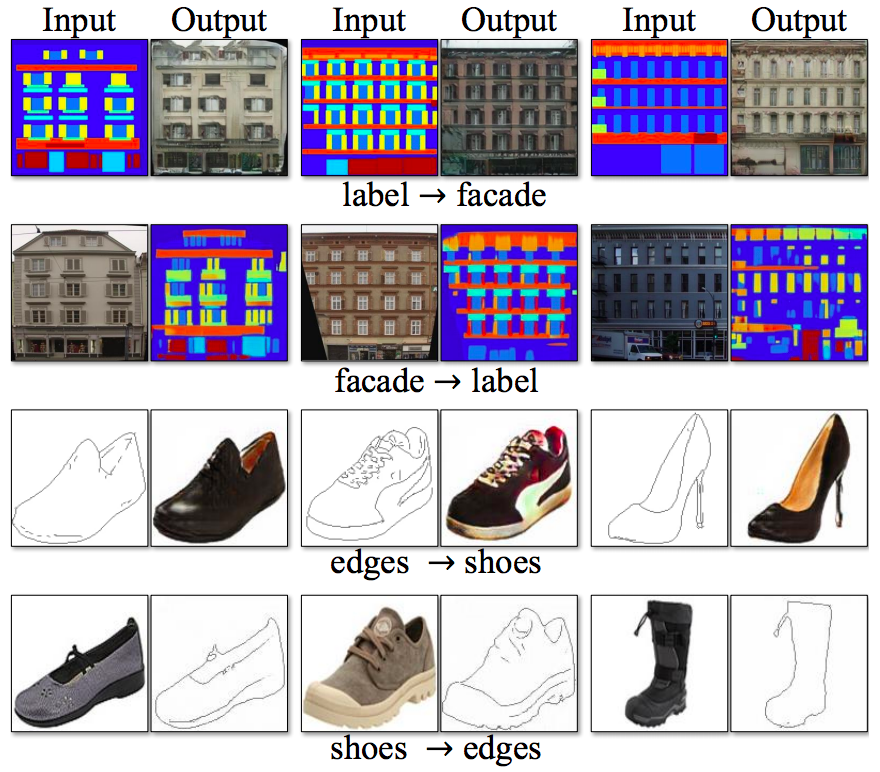 CycleGAN: Results
Scene to labels and labels to scene
Worse performance than pix2pix due to lack of paired training data
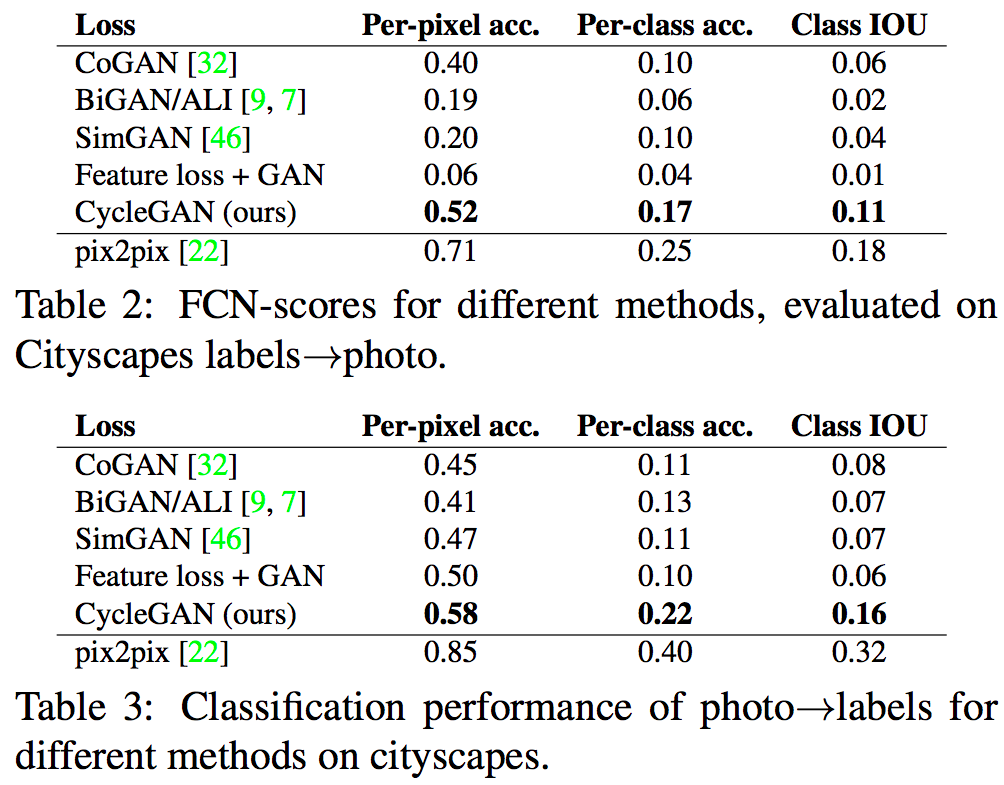 CycleGAN: Results
Tasks for which paired data is unavailable
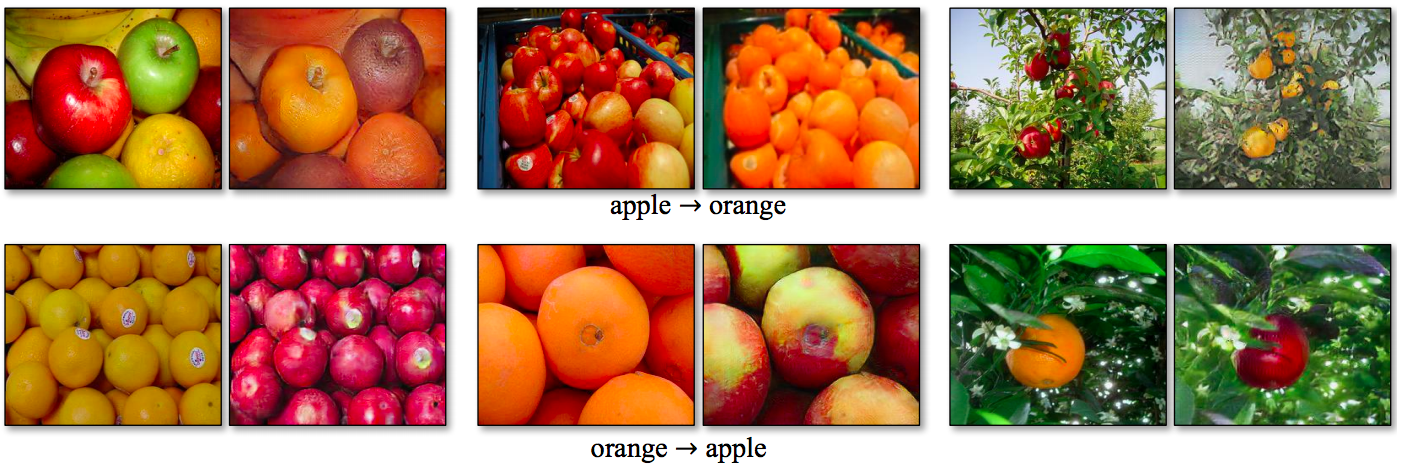 CycleGAN: Results
Style transfer
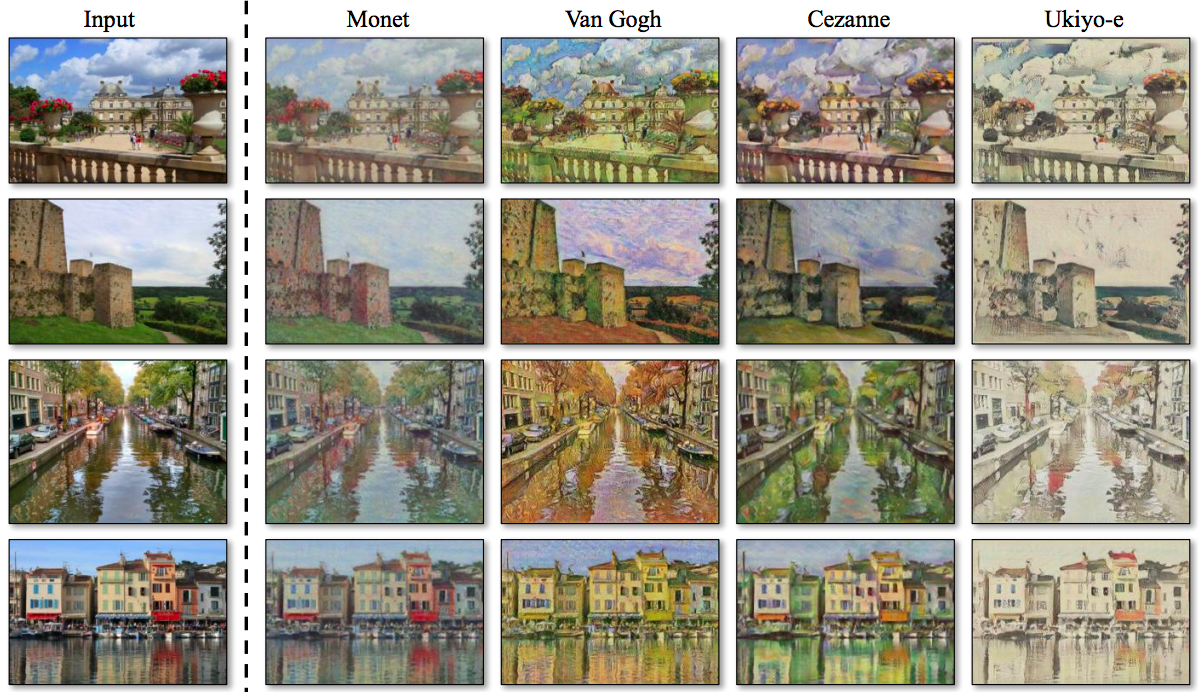 CycleGAN: Failure cases
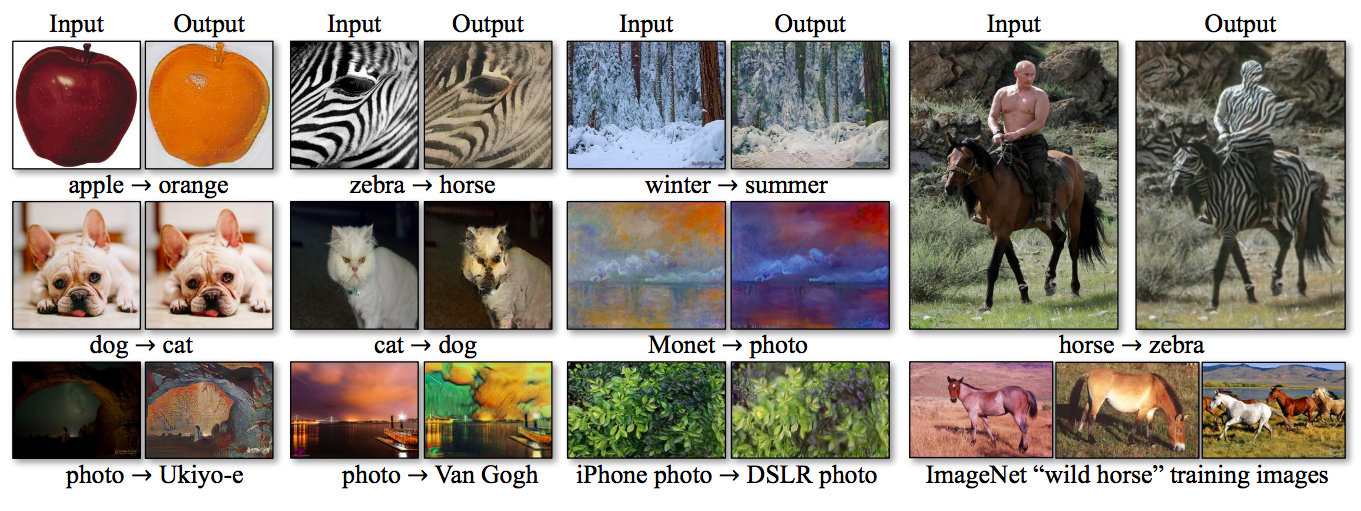 CycleGAN: Failure cases
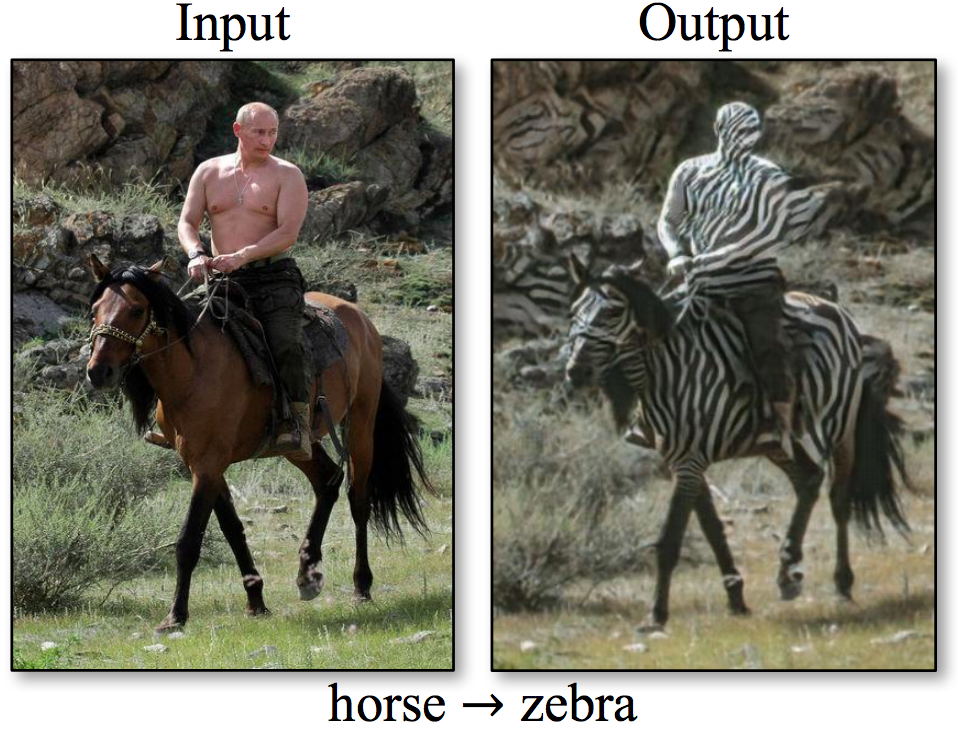 CycleGAN: Limitations
Cannot handle shape changes (e.g., dog to cat)
Can get confused on images outside of the training domains (e.g., horse with rider)
Cannot close the gap with paired translation methods
Does not account for the fact that one transformation direction may be more challenging than the other
Outline
Paired image-to-image translation: pix2pix
Unpaired image-to-image translation: CycleGAN
Extensions, applications
Multimodal image-to-image translation
J.Y. Zhu, R. Zhang, D. Pathak, T. Darrell, A. A. Efros, O. Wang, E. Shechtman, Toward Multimodal Image-to-Image Translation, NIPS 2017
High-resolution, high-quality pix2pix
T.-C. Wang et al., High-Resolution Image Synthesis and Semantic Manipulation with Conditional GANs, CVPR 2018
High-resolution, high-quality pix2pix
Two-scale generator architecture (up to 2048 x 1024 resolution)
First train global generator network (G1) on lower-res images
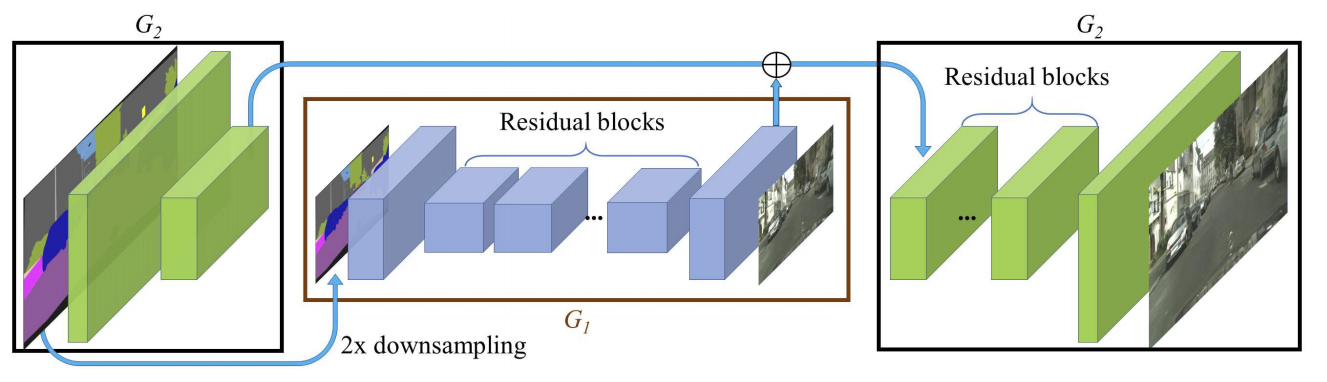 Then append higher-res enhancer network (G2) blocks and train G1 and G2 jointly
T.-C. Wang et al., High-Resolution Image Synthesis and Semantic Manipulation with Conditional GANs, CVPR 2018
High-resolution, high-quality pix2pix
Two-scale generator architecture (up to 2048 x 1024 resolution)
Three-scale discriminator architecture (full res, 2x and 4x downsampled)
Incorporate feature matching loss into discriminator
Human generation conditioned on pose
https://carolineec.github.io/everybody_dance_now/
C. Chan, S. Ginosar, T. Zhou, A. Efros. Everybody Dance Now. ICCV 2019
Human generation conditioned on pose
C. Chan, S. Ginosar, T. Zhou, A. Efros. Everybody Dance Now. ICCV 2019
Human generation conditioned on pose
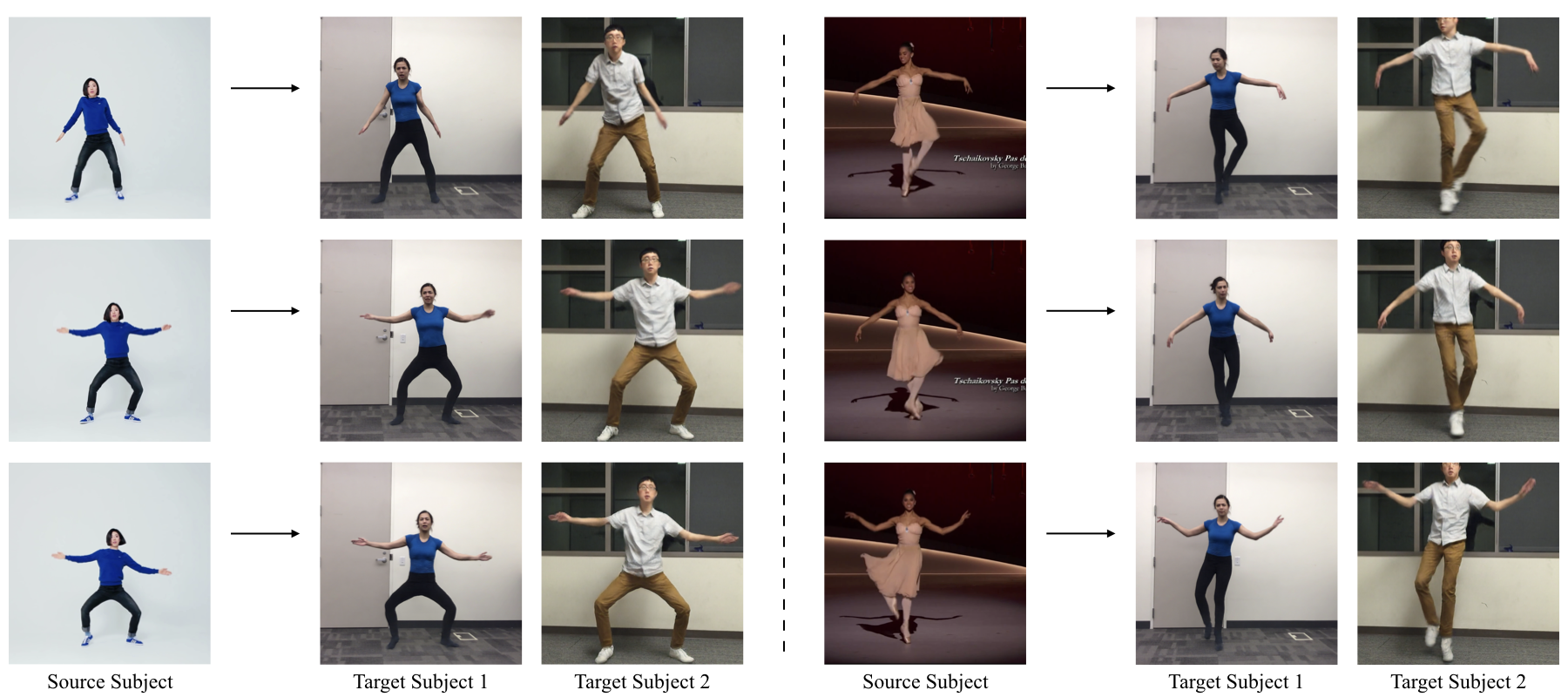 https://carolineec.github.io/everybody_dance_now/
C. Chan, S. Ginosar, T. Zhou, A. Efros. Everybody Dance Now. ICCV 2019
cGAN evaluation: Perceptual metrics
SSIM: structural similarity (Wang et al., 2004) 
MS-SIM: multi-scale structural similarity (Wang et al., 2003)
LPIPS: Learned perceptual image patch similarity (Zhang et al. 2018)